Blood Pressure Monitoring
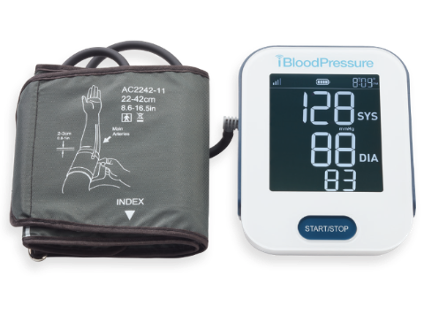 How Does the BP Monitoring Benefit Work?
Member receives BP device
This device is theirs to keep - no need to return
Monthly Monitoring Service 
Initial intensive telephonic outreach in month 1 & 2 to drive compliance of the device (encourage use)
On-going BP text alerts notifying members when BP is out of range
Caregiver or member can receive text alerts
Member can provide BP threshold or use a standard threshold from BCBS
Device Support
Provided by QMedic customer service team
Blood Pressure Monitoring
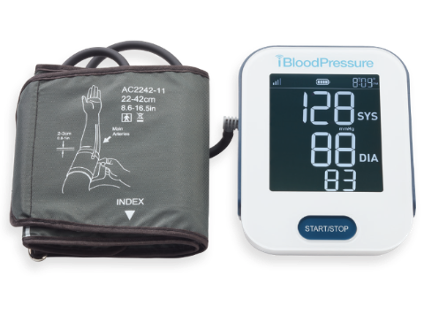 QMedic Non Compliance Notifications -
QMedic will notify CC if member is not utilizing BP service
No BP first reading notifications (device never used)
No BP readings within 2-months

When Should Monthly Monitoring Be Discontinued? 
Member does not utilize device (no first reading)
Member does not regularly test BP 

It is at the CC’s discretion to decide if member should continue with BP monthly monitoring services